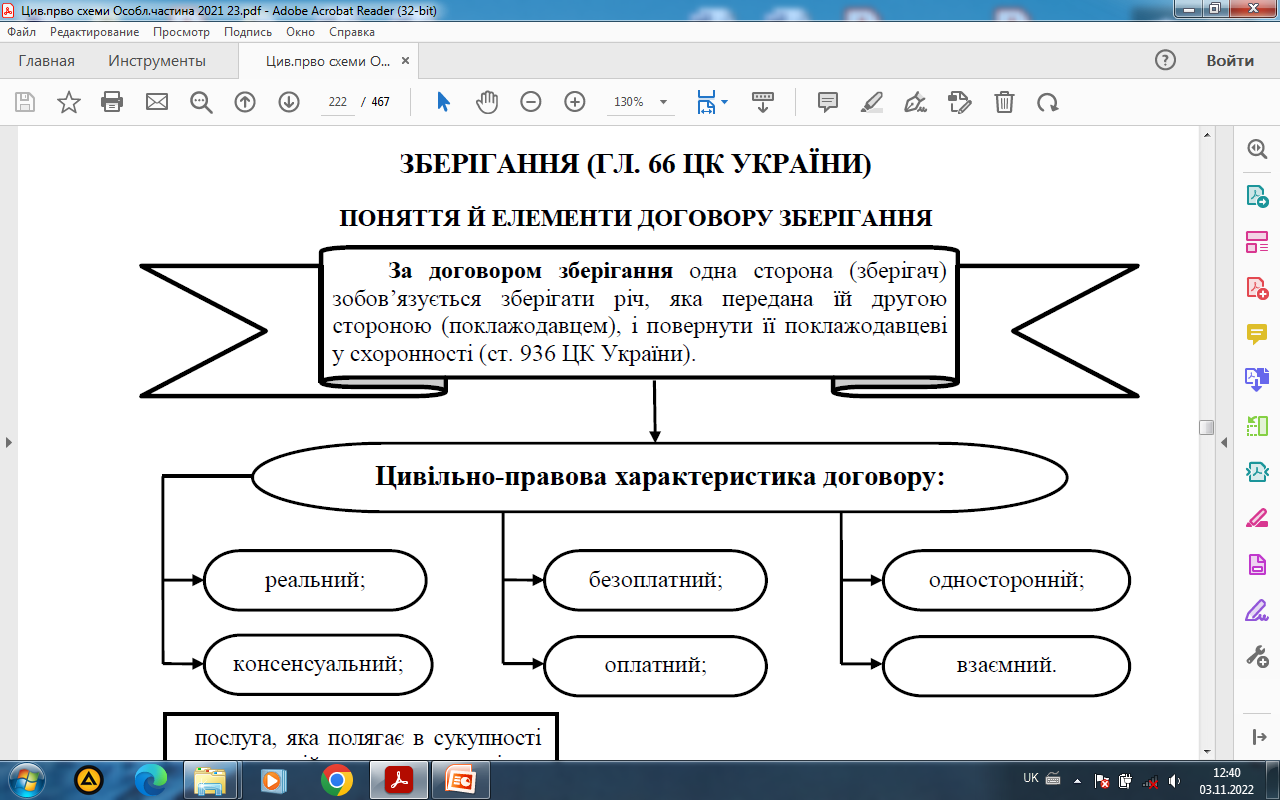 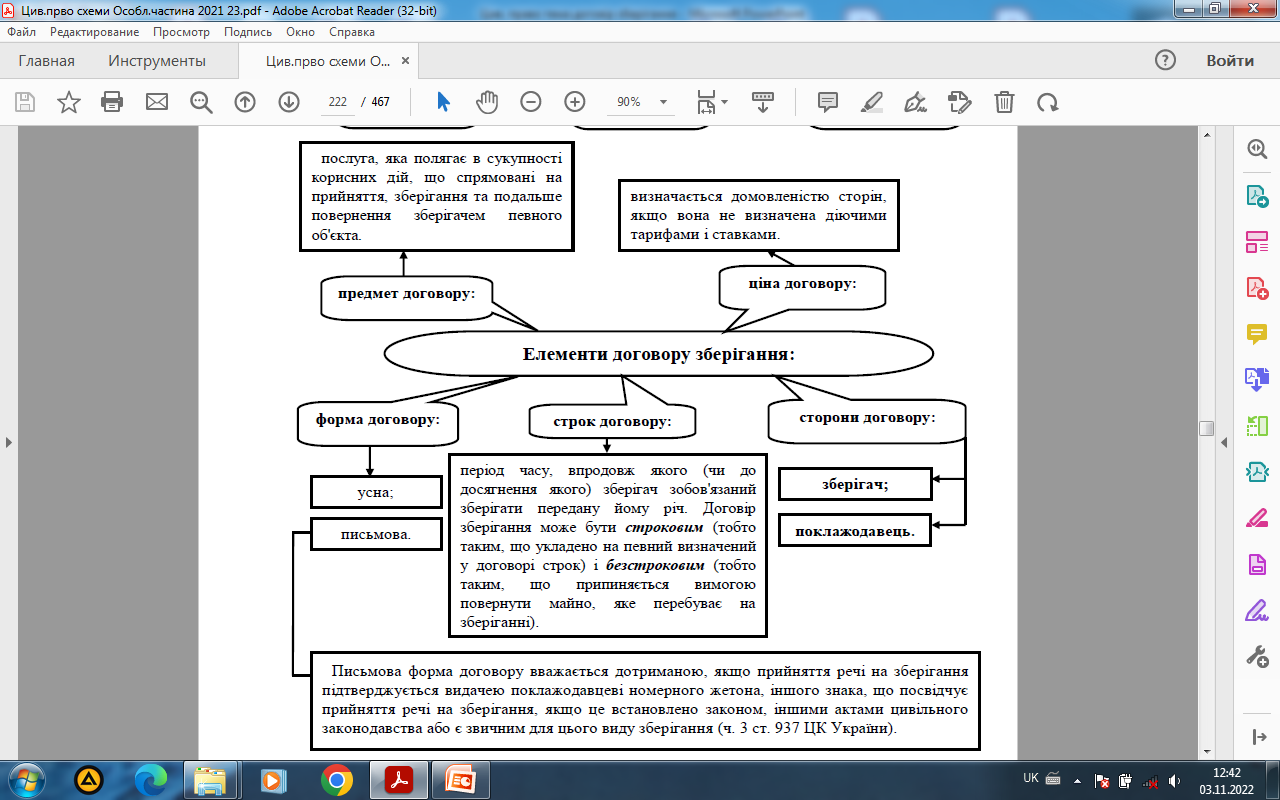 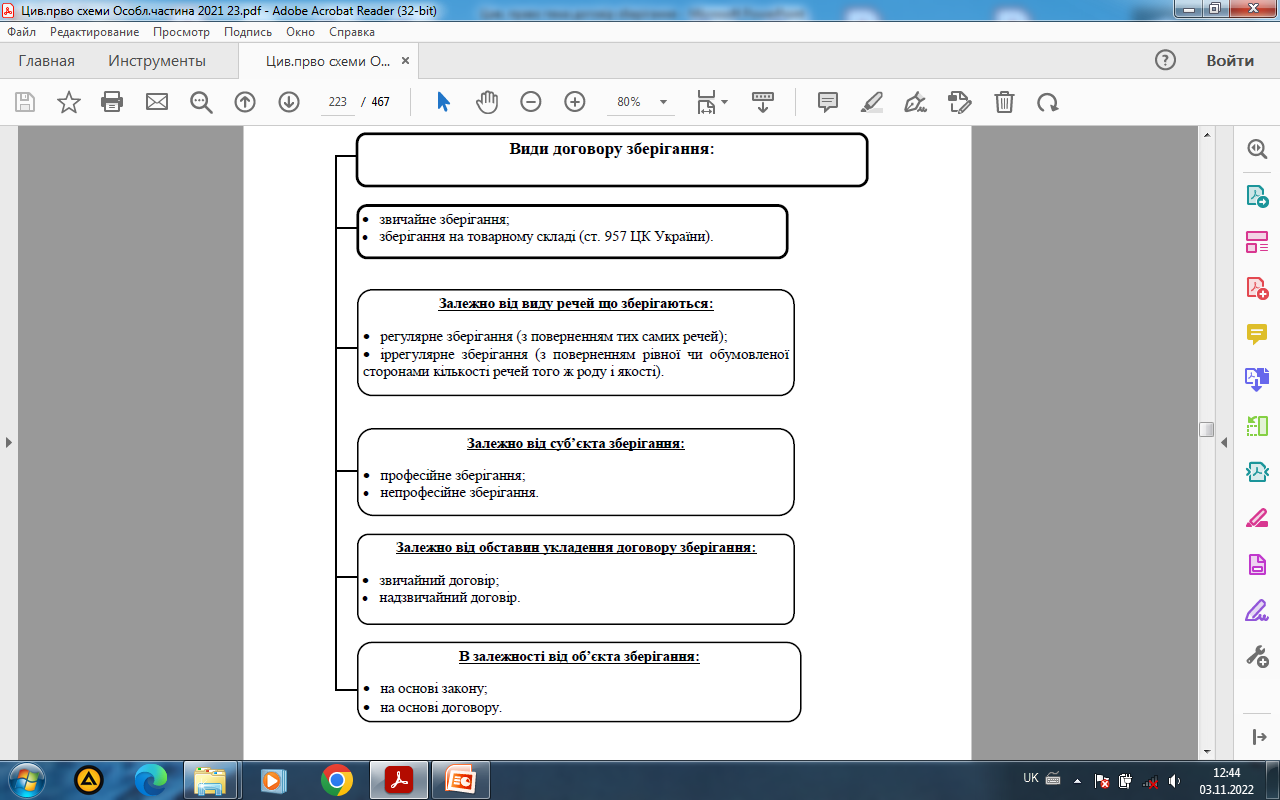 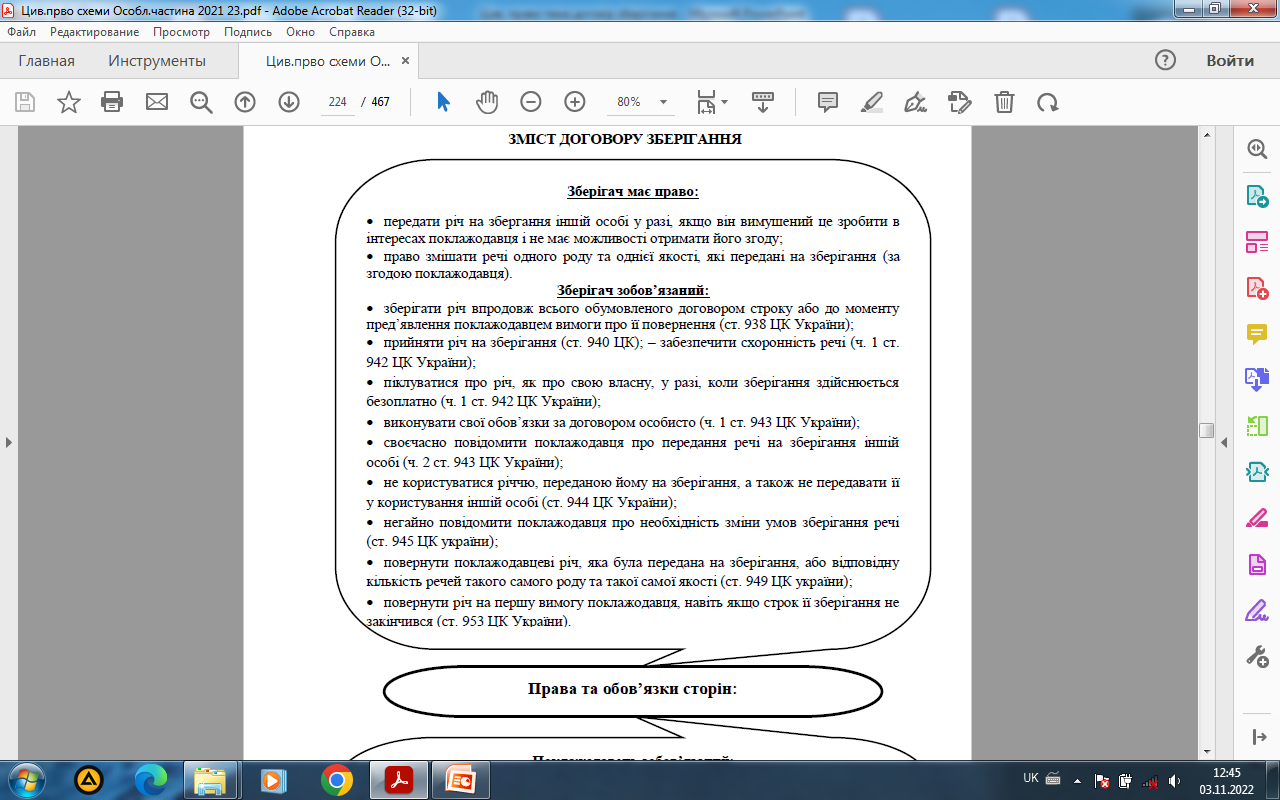 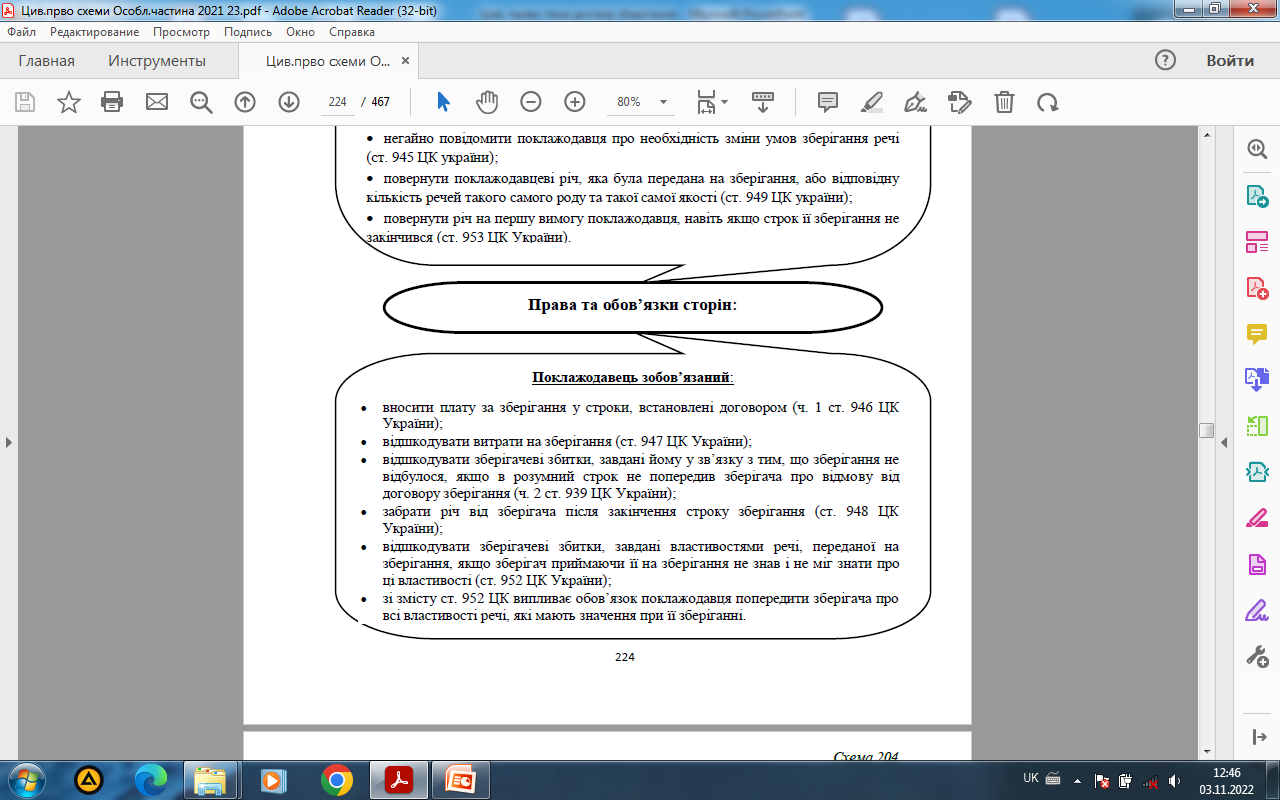 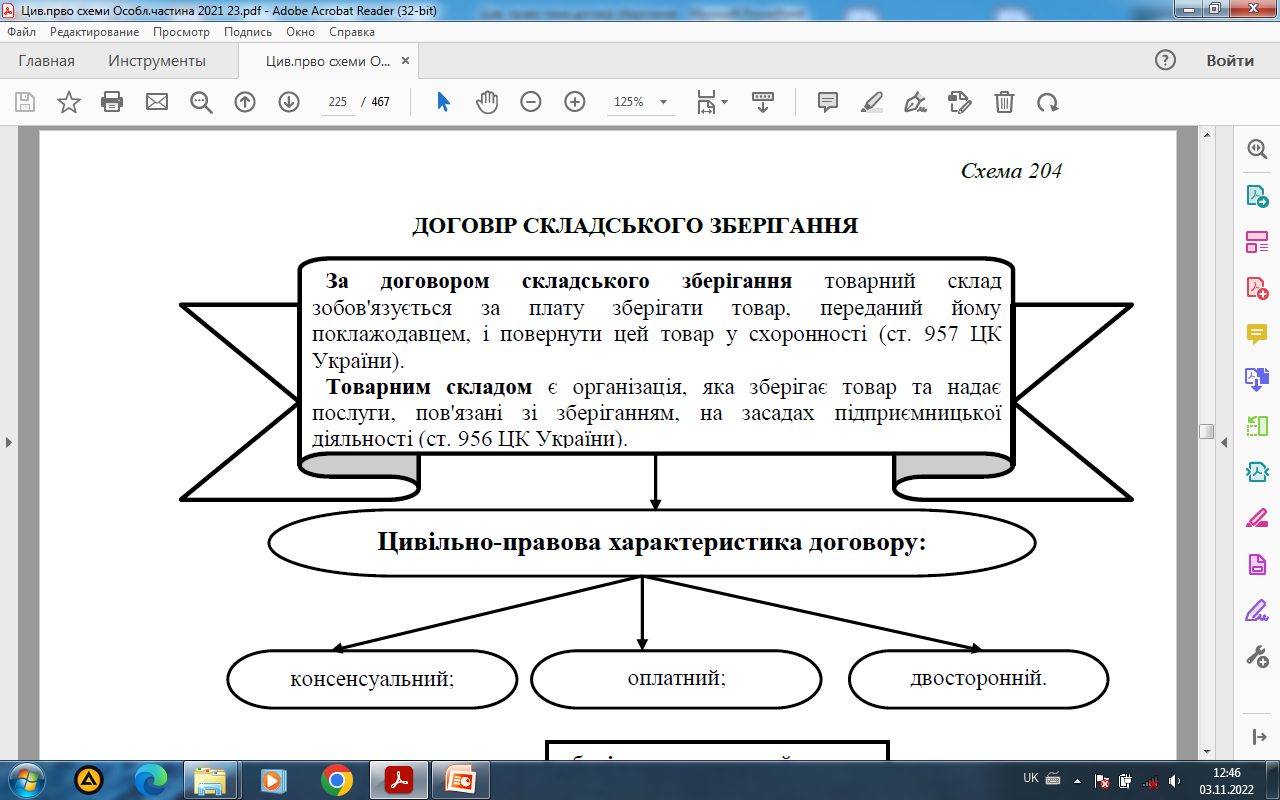 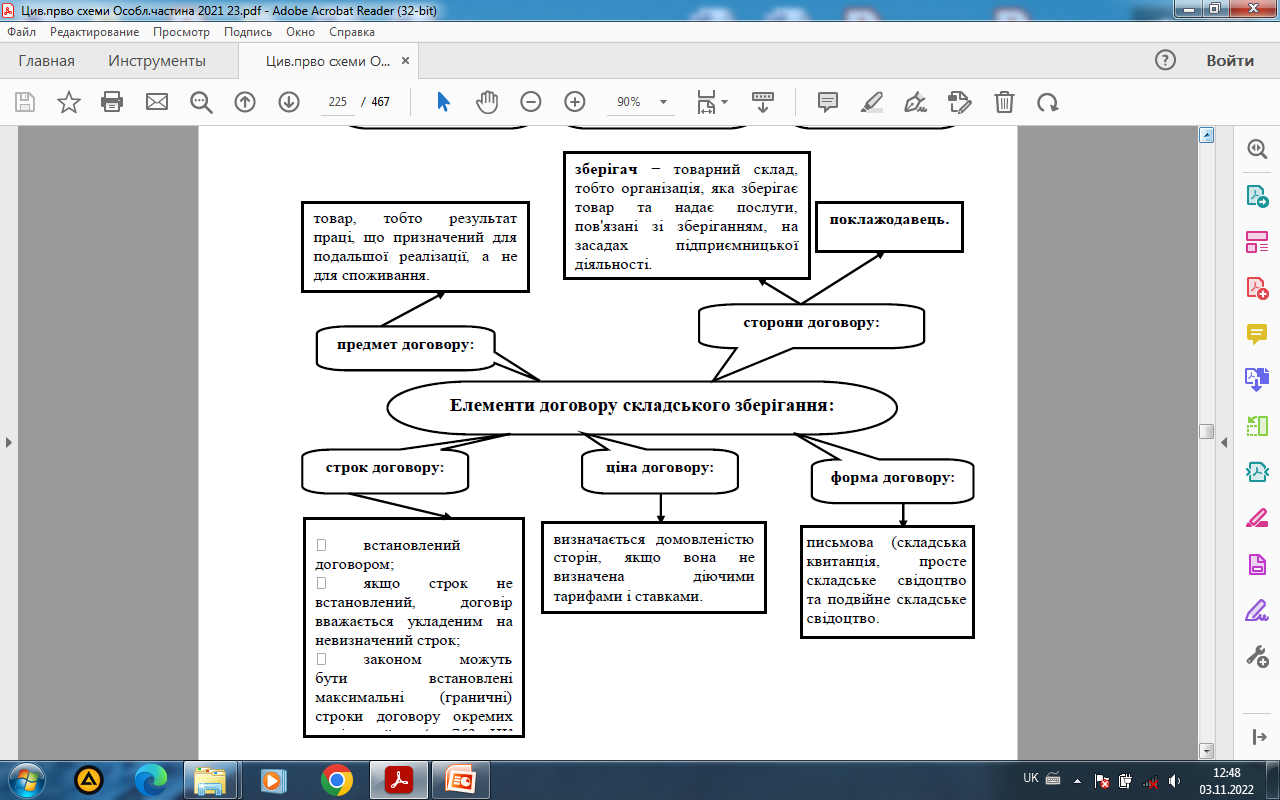 Особливості договору складського зберігання:
спеціальний об'єкт договору (товар - будь-яке благо, що призначене для продажу), більшість договорів стосується речей, які мають родові ознаки;
спеціальний суб'єктний склад (лише суб'єкт підприємницької  діяльності: товарний склад або сертифікований товарний склад (у разі наявності в нього умов зберігання відповідно певному стандарту по зберіганню визначеного виду товарів));
право деяких зберігачів (сертифікованих товарних складів) видавати прості та подвійні складські свідоцтва, які є цінними паперами (посвідчують право власності на товар, який зберігається на товарному складі);
спрямованість  договору не тільки  на надання послуг  по забезпеченню  схоронності речей, а й на їх економічний оборот (такими послугами можуть виступати сортування, упаковка та маркування товарів, розвантаження та завантаження транспорту тощо).
Складські свідоцтва
Подвійне складське свідоцтво:
 складається із простого та заставного свідоцтва (заставна, варант);
 є іменним;
заставне свідоцтво може бути передане третім особам
Просте складське свідоцтво:
- видається на пред'явника
Особливості зберігання речей, визначених родовими ознаками:
Якщо речі набули певної індивідуалізації (наприклад зерно було розфасовано у мішки, які були промарковані)
Жодних особливостей порівняно із загальними положеннями про зберігання не буде
Із знеособленням речей, коли вони змішуються з однорідними
Зберігач повинен повернути поклажедавцеві таку саму кількість речей тієї самої якості (статті 941, 949 ЦКУ)
З правом розпорядження речами
Застосовується положення про договір позики , окрім визначення часу та місця повернення товару (ст. 958 ЦКУ)
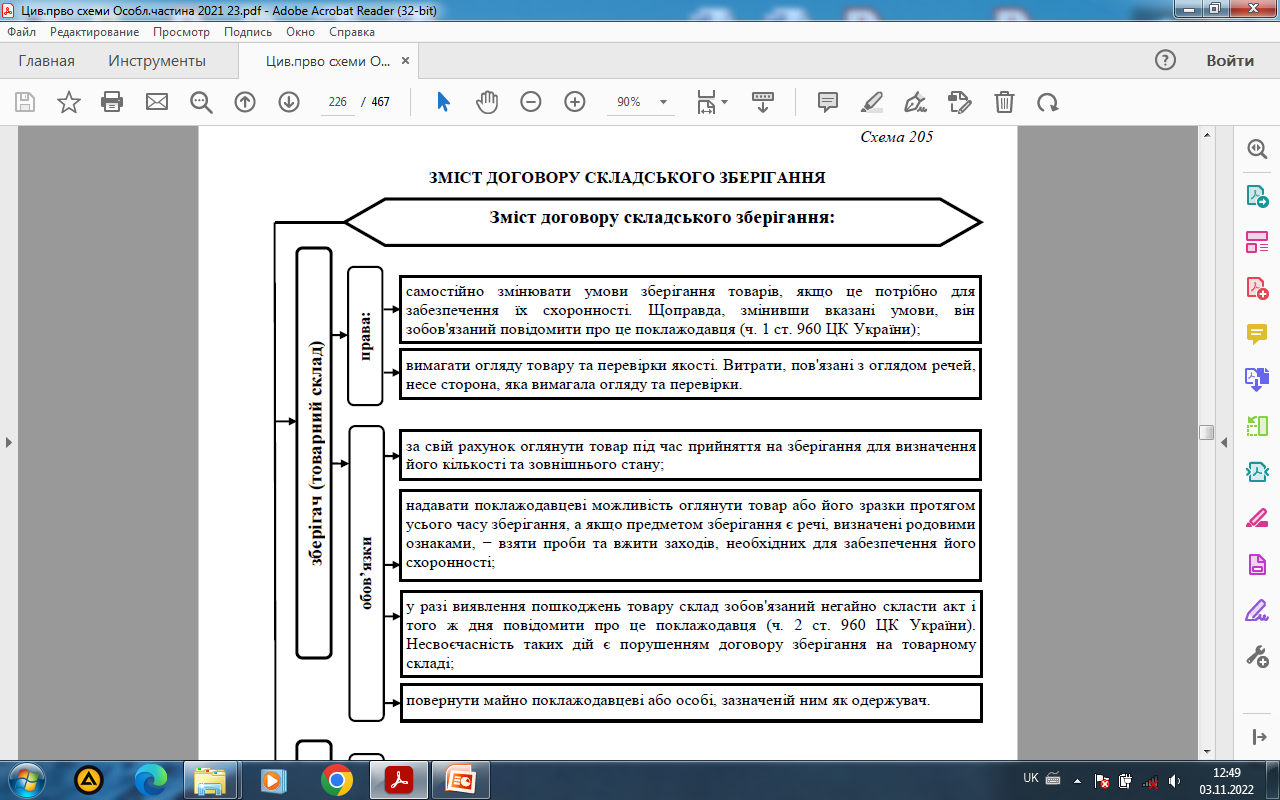 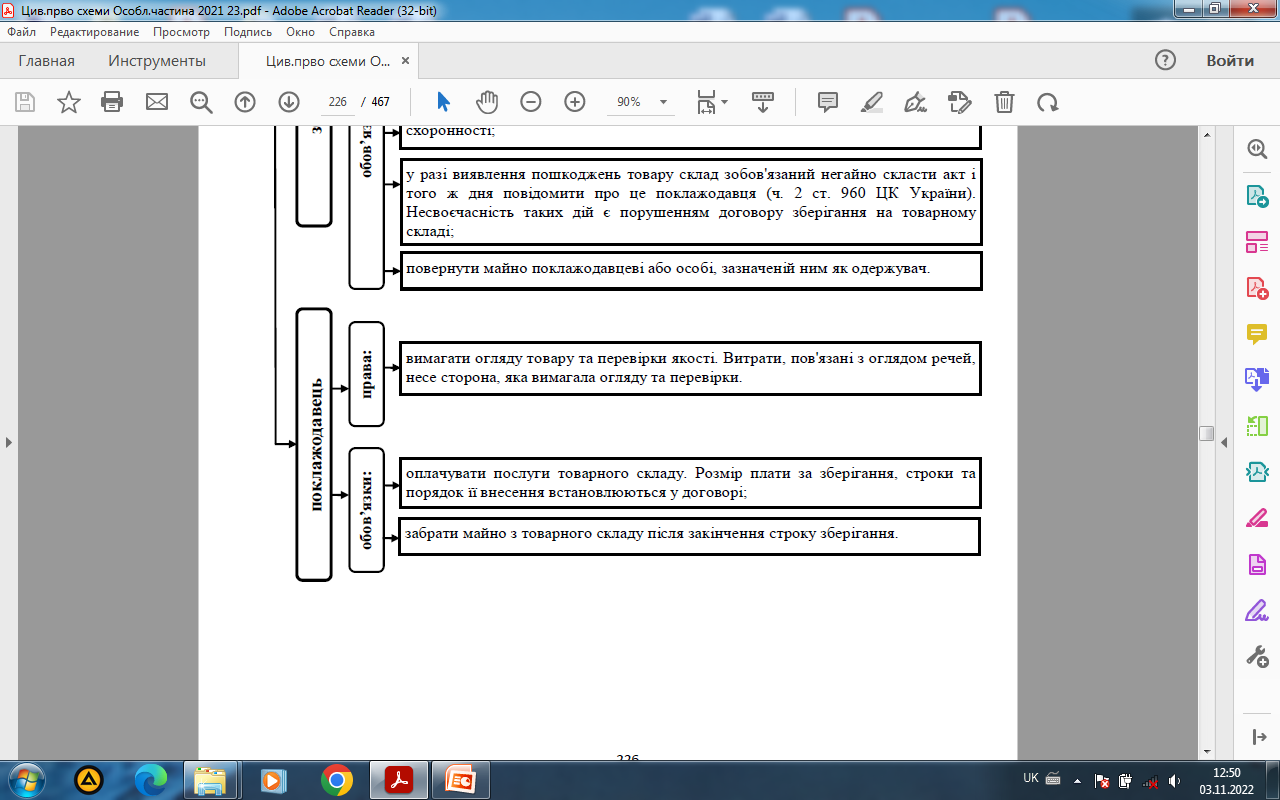 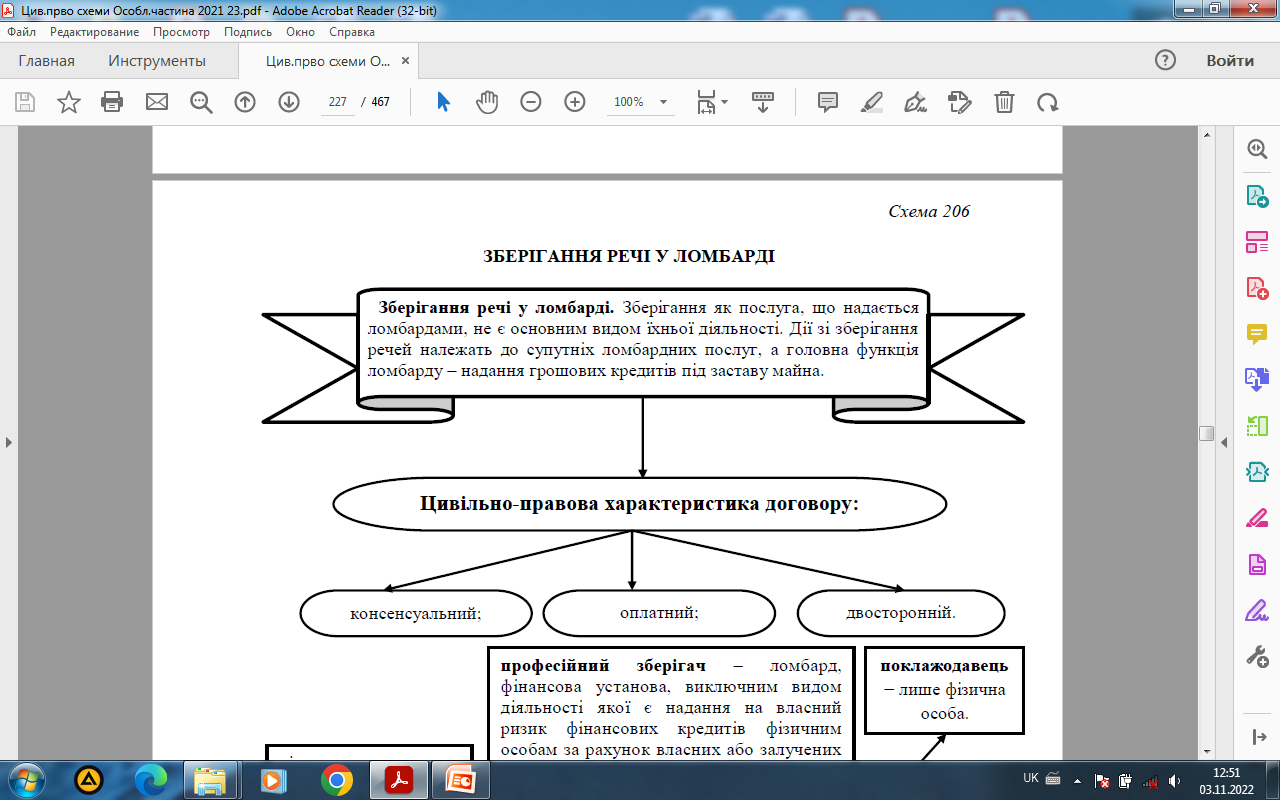 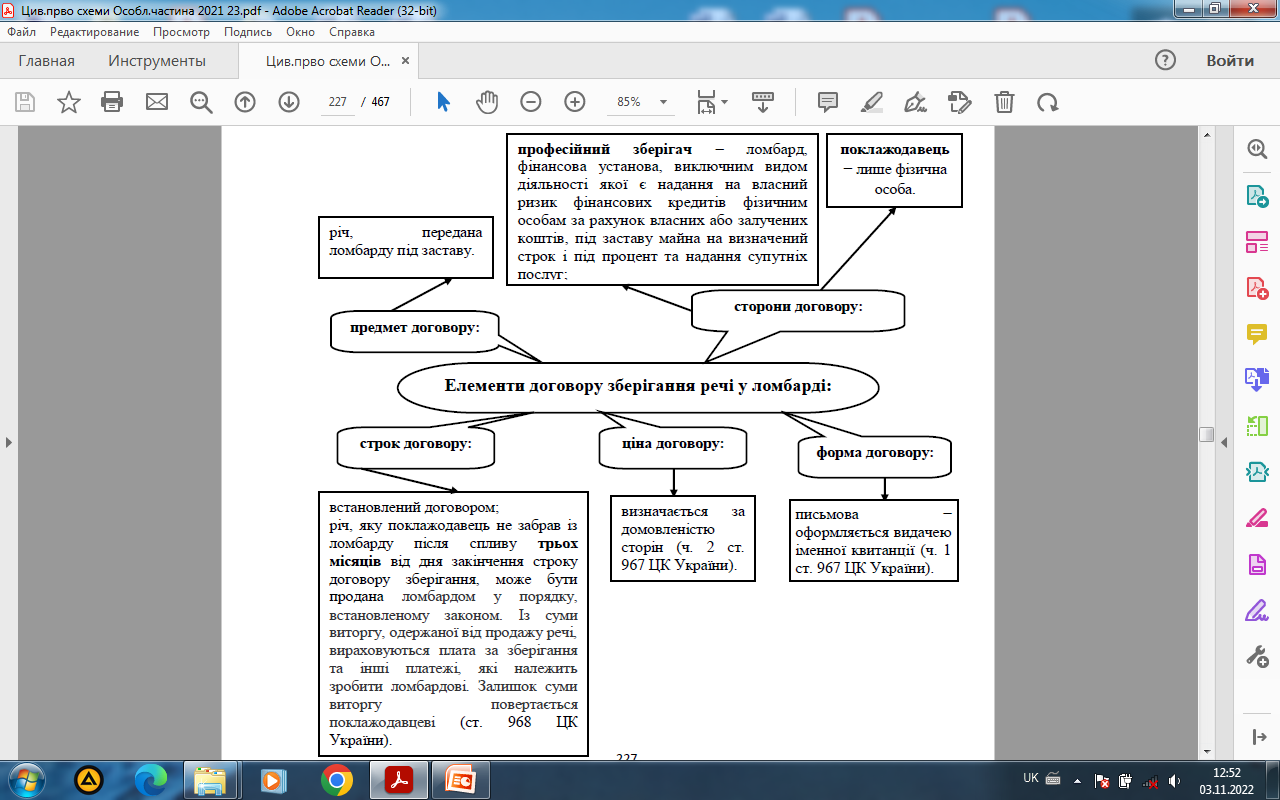 Особливості  зберігання речей у ломбарді:
спеціальний суб'єкт ломбард , має право проводити діяльність, зазначену в його установчих документах, лише після  набуття ним статусу фінансової установи і отримання свідоцтва та ліцензії, яка видається НБУ (професійний зберігач);
поклажедавцем може виступати лише фізична особа; 
об'єктом  можуть бути неспоживані, рухомі речі , в тому числі вироби з дорогоцінних металів та каміння (перелік речей , які можуть бути  прийняті ломбардом під заставу повинен бути визначений органами державної влади в галузі ліцензування ломбардної діяльності);
врегулювання питання оцінки речей, які приймаються на зберігання, обумовлено специфікою таких речей;
передбачене  право ломбарду на продаж речі, яку поклажедавець не забрав із ломбарду протягом трьох місяців після спливу строку договору зберігання (порядок  продажу  такої речі в цивільному законодавстві відсутній, за аналогією можливе застосування продажу заставленого майна).
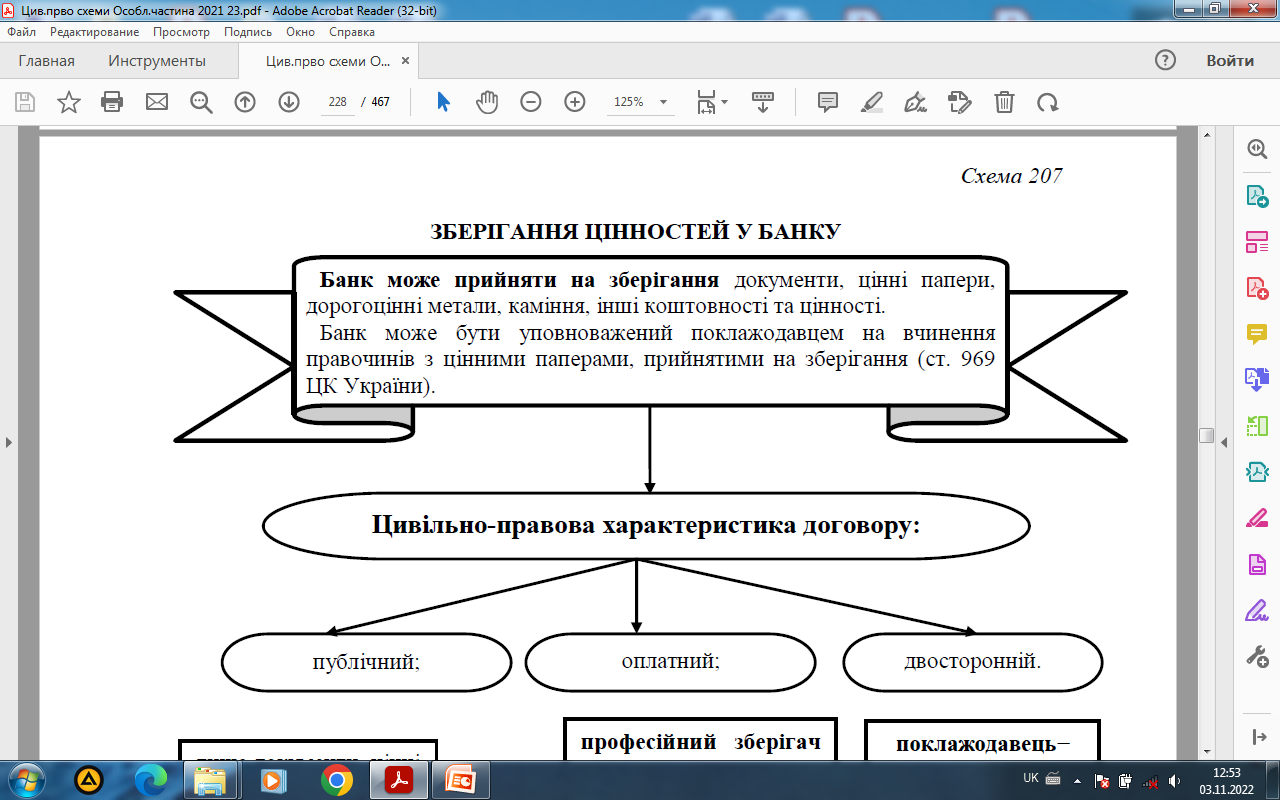 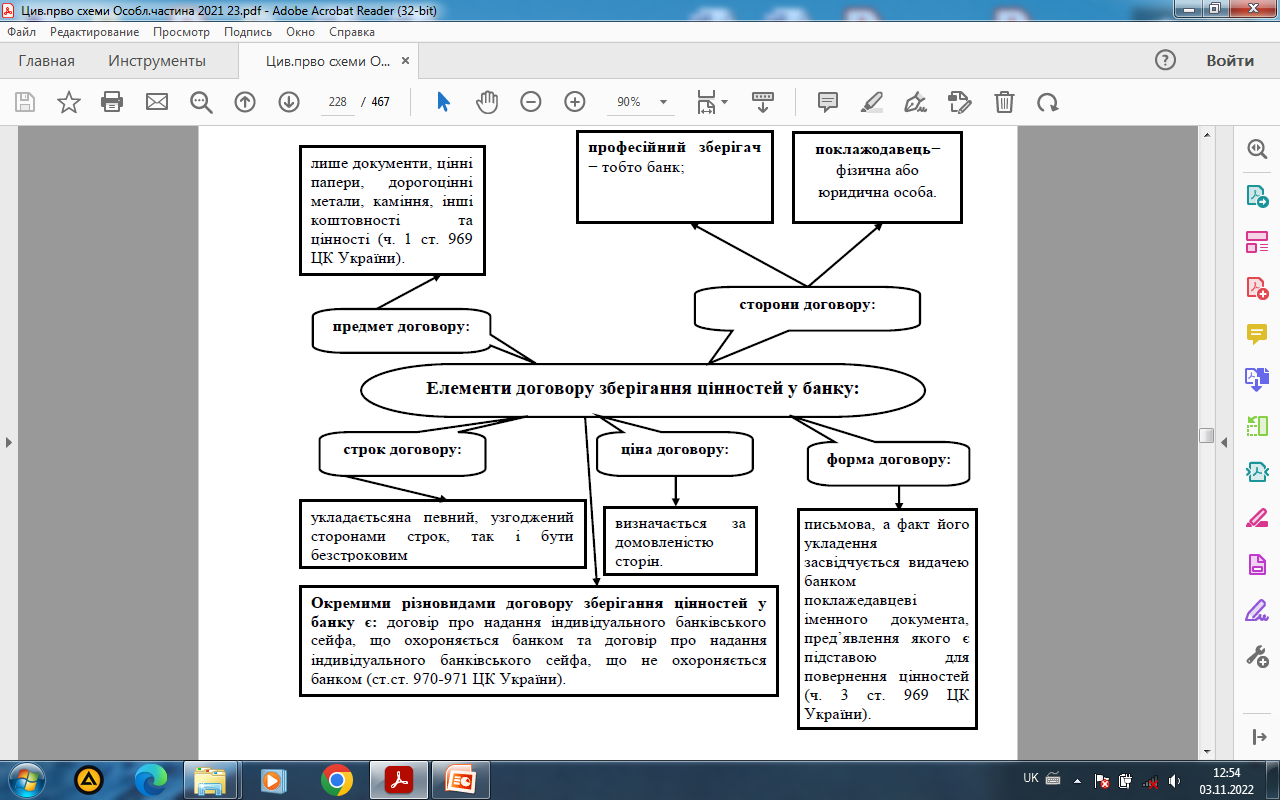 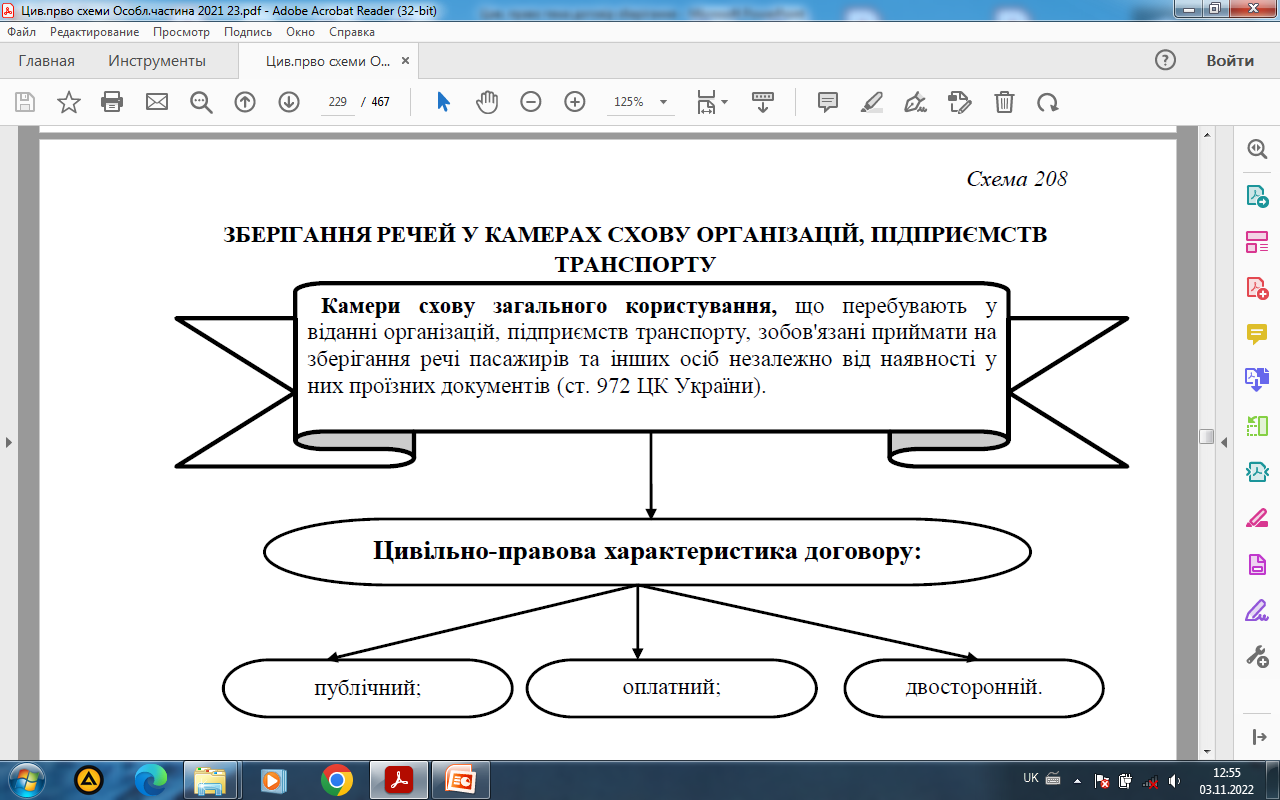 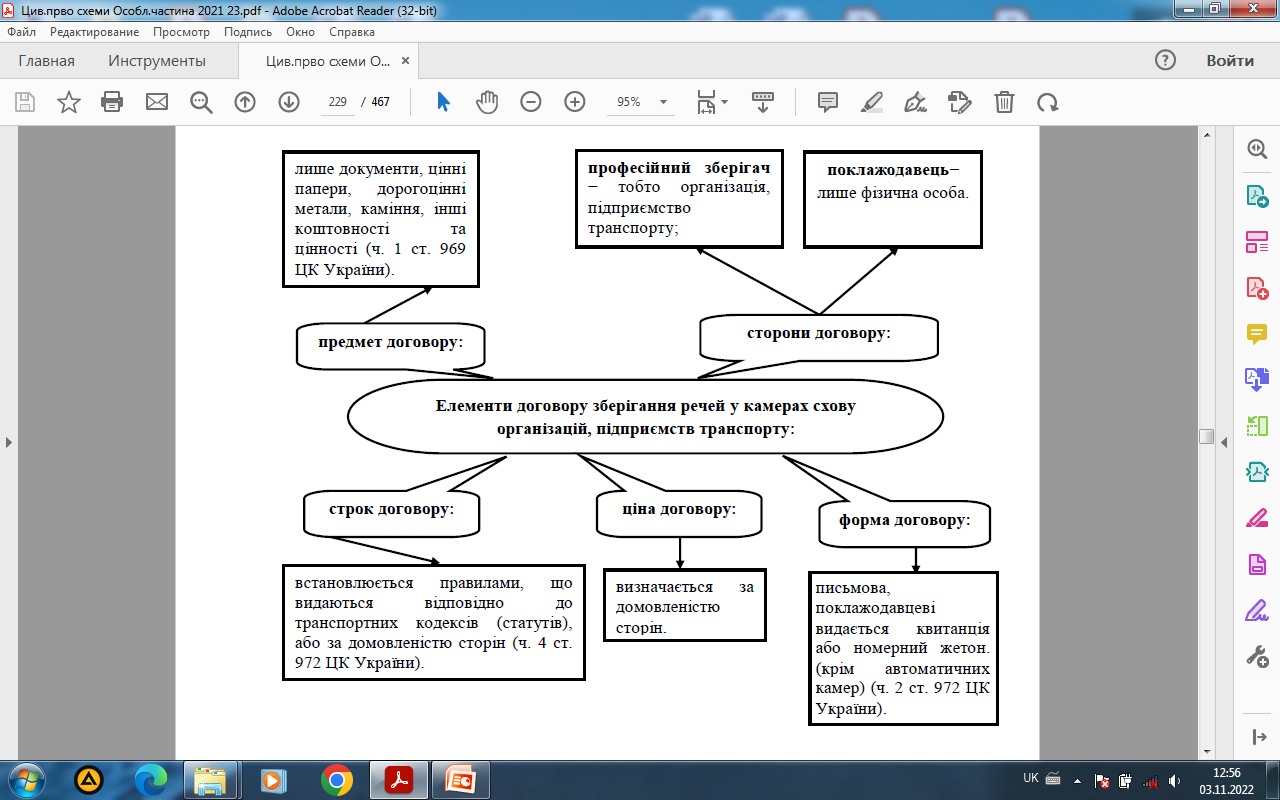 Особливості зберігання речей у камерах схову організацій, підприємств транспорту:
правове регулювання: ЦКУ, ЗУ “Про захист прав споживачів”, Правилами користування автоматичними камерами схову самообслуговування, Правилами перевезення пасажирів , багажу, вантажобагажу та пошти залізничним транспортом України, Правилами надання послуг пасажирського автомобільного транспорту;  
зберігачем у цих правовідносинах виступають транспортні організації, які діють через спеціально створені  структурні підрозділи – камери схову;
поклажодавцем  можуть бути пасажири та інші особи незалежно від наявності у них проїзних документів;
обмежений перелік речей, які можуть бути зданими на зберігання;
Визначений зберігачем строк зберігання, чітко прописаний порядок дій у разі залишення речей понад встановлений строк, зокрема порядок реалізації таких речей та покладений на зберігача обов'язок відшкодування   поклажедавцеві збитків у скорочені строки.
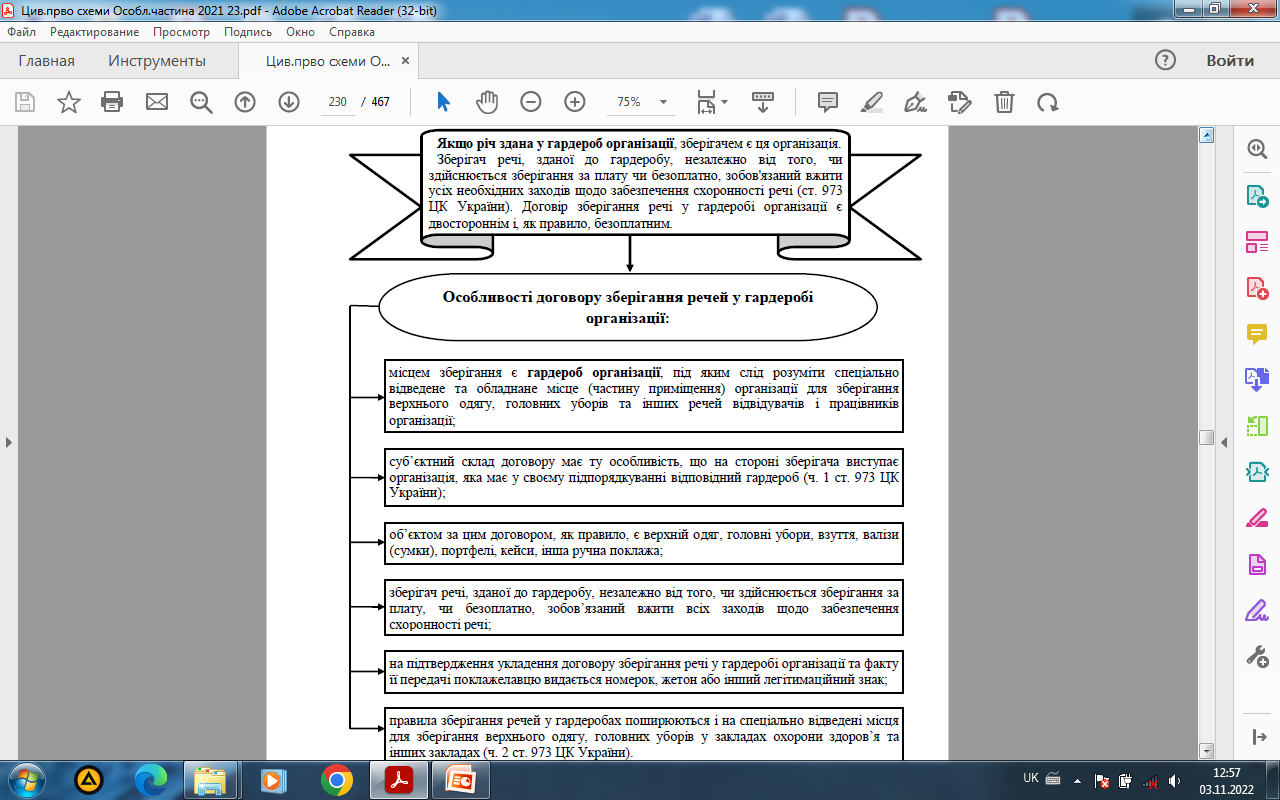 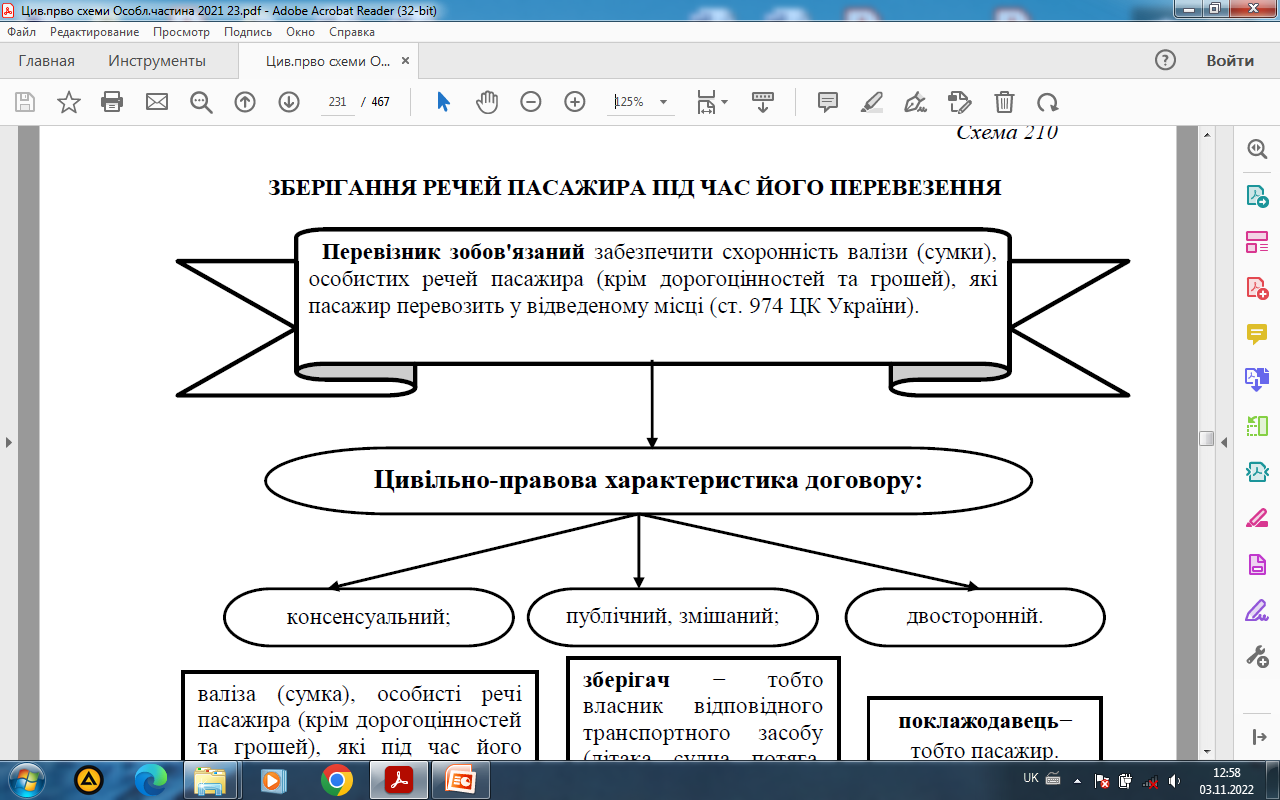 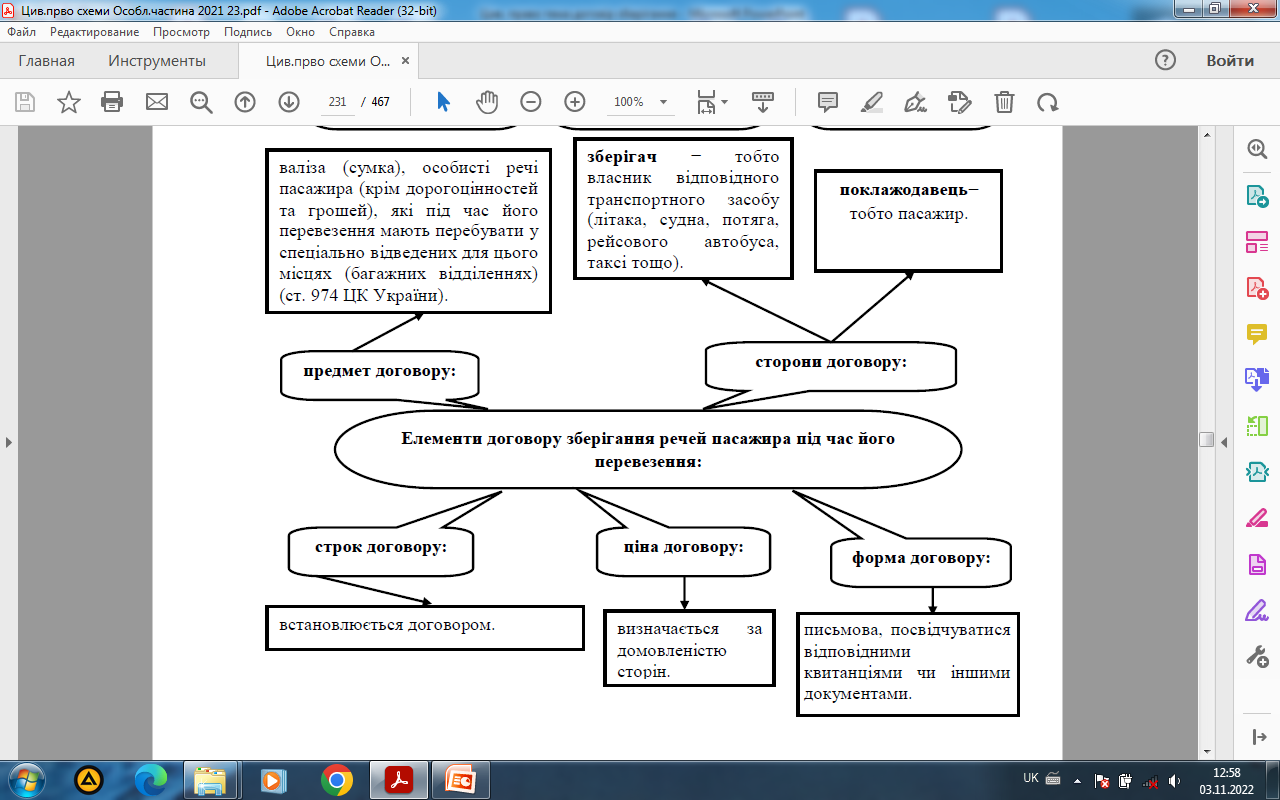 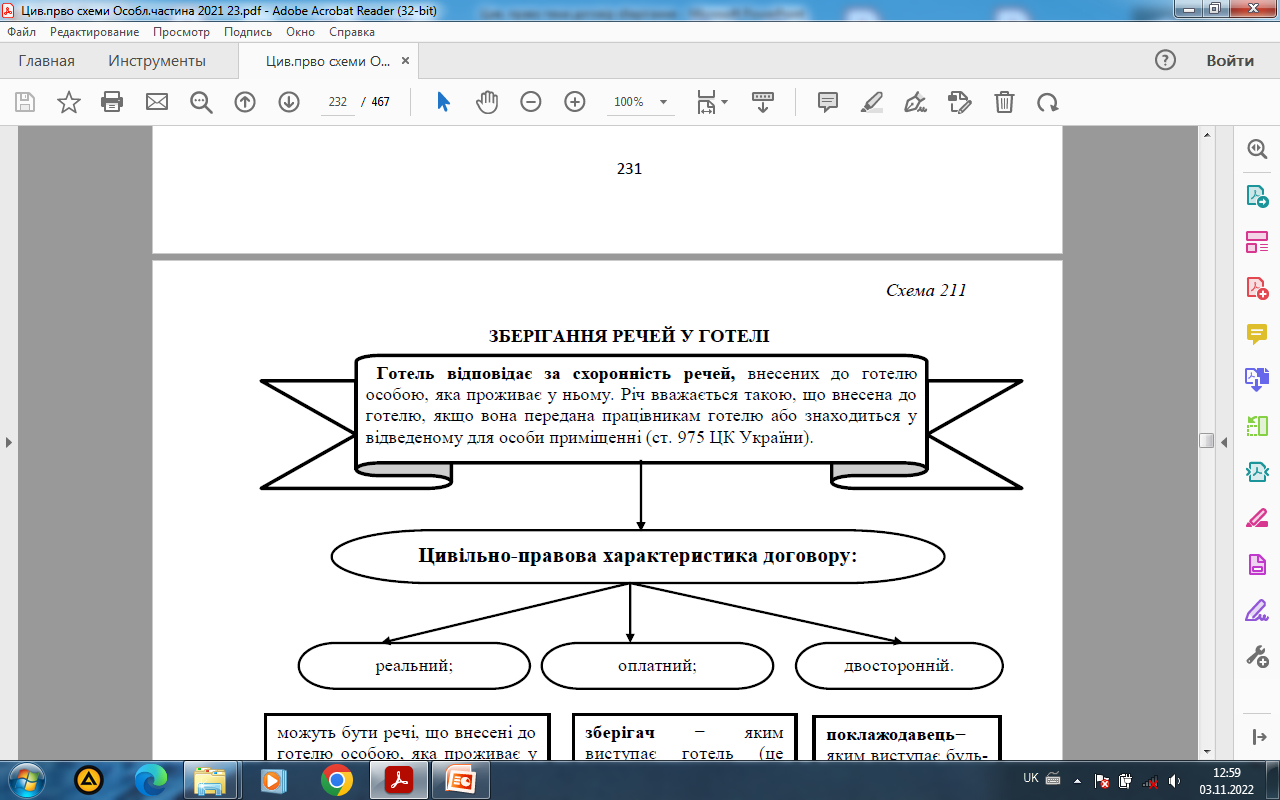 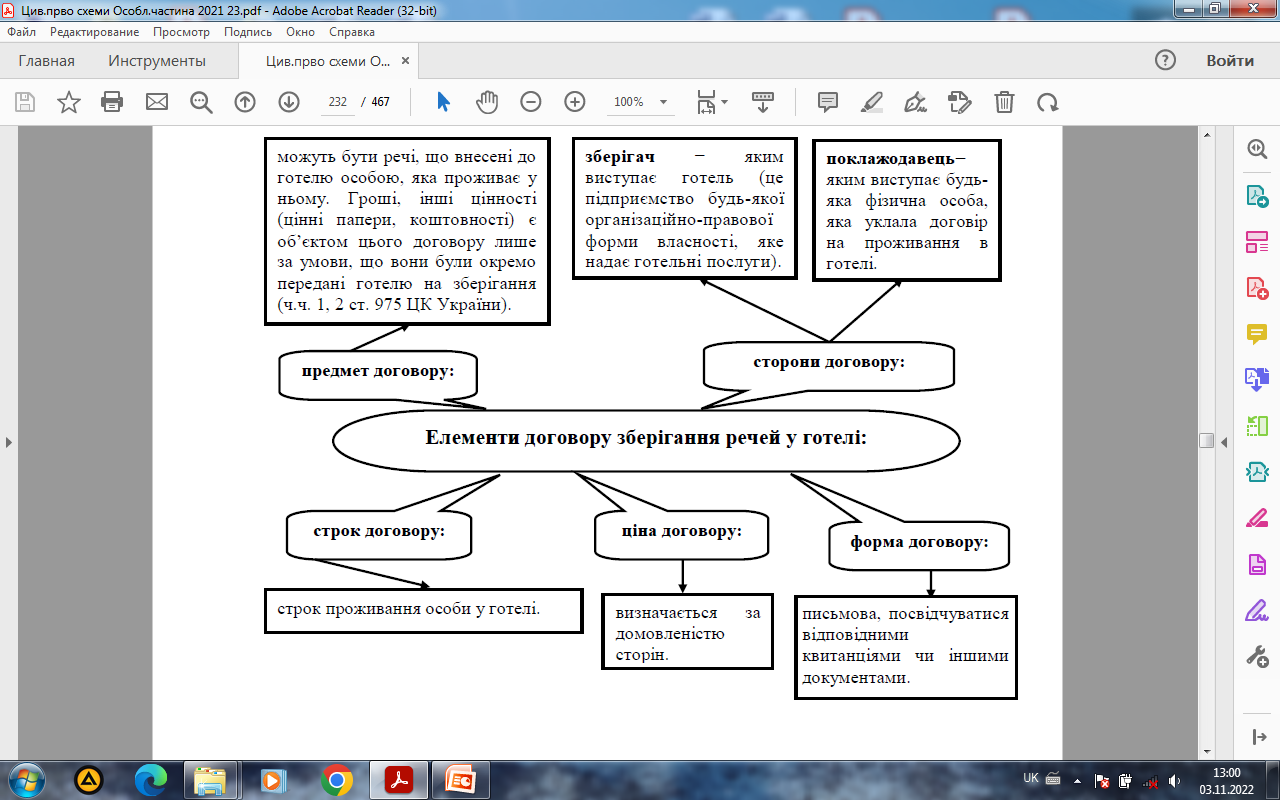 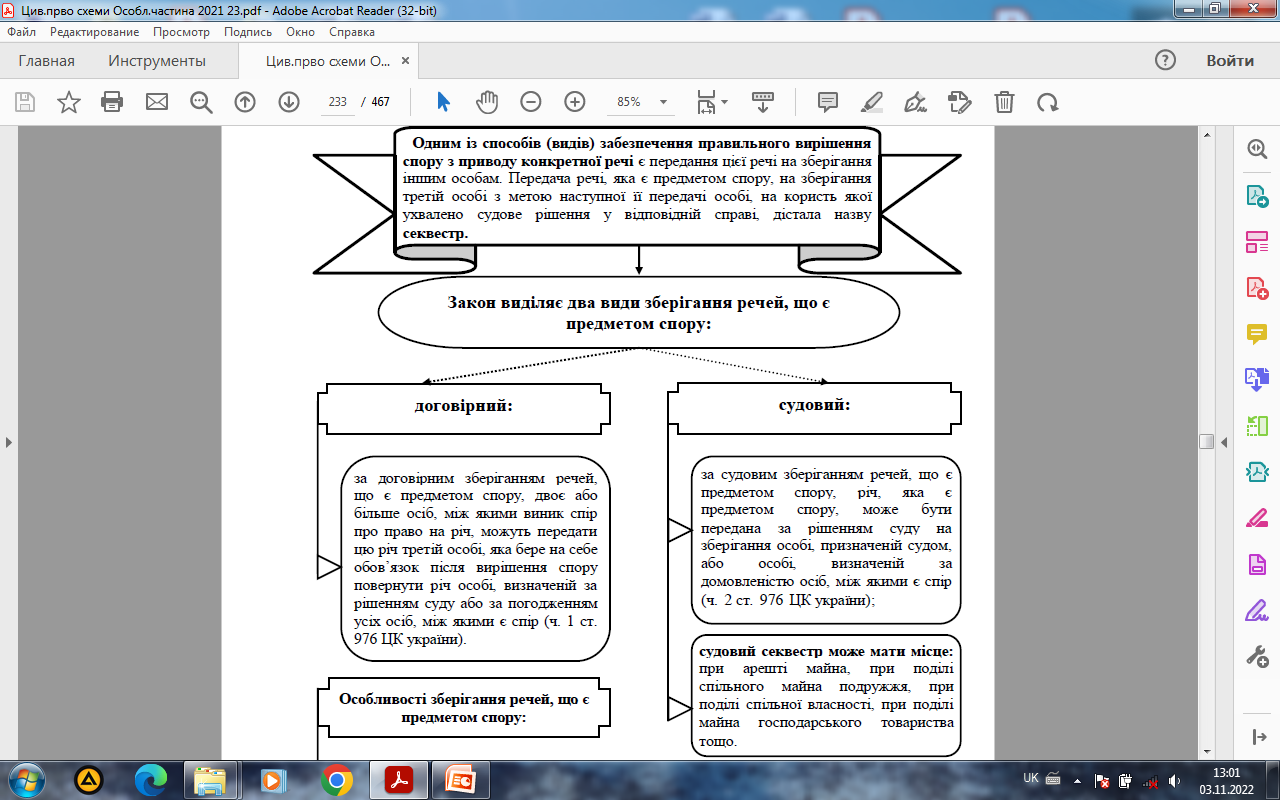 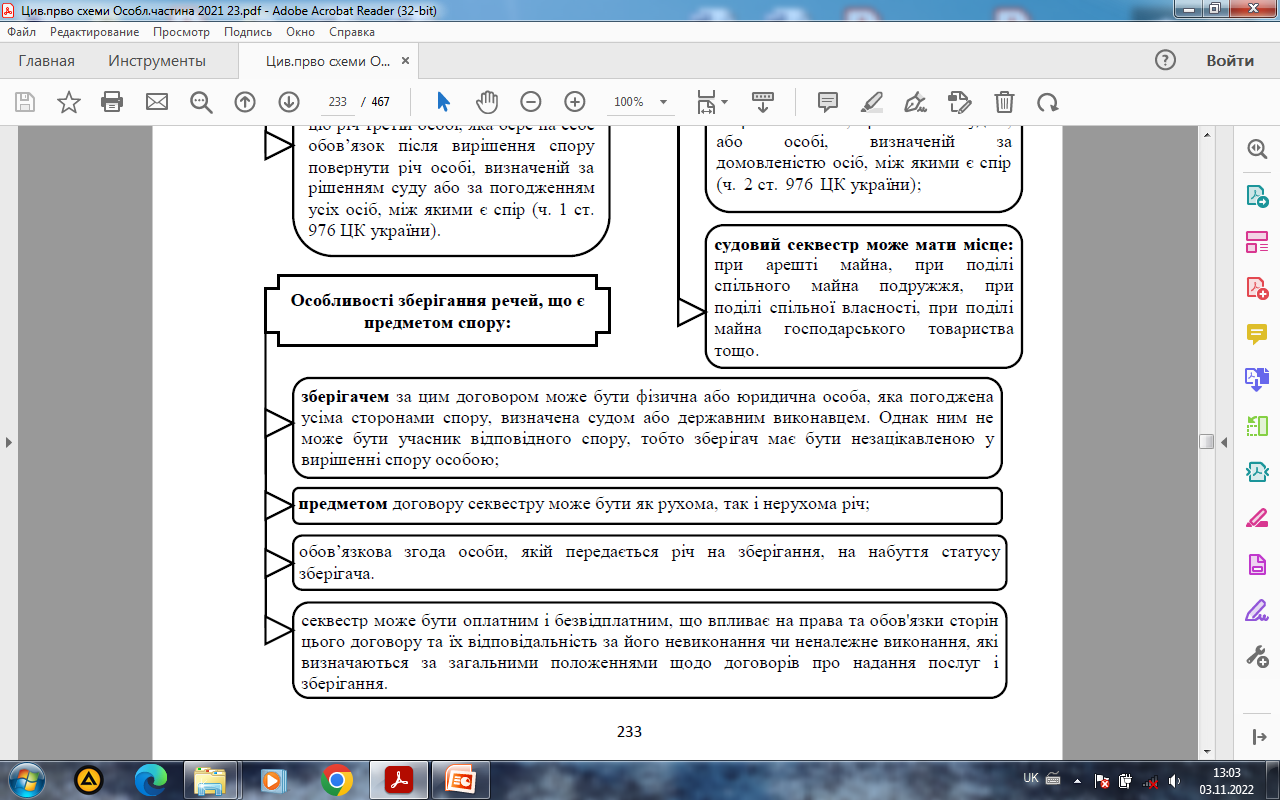 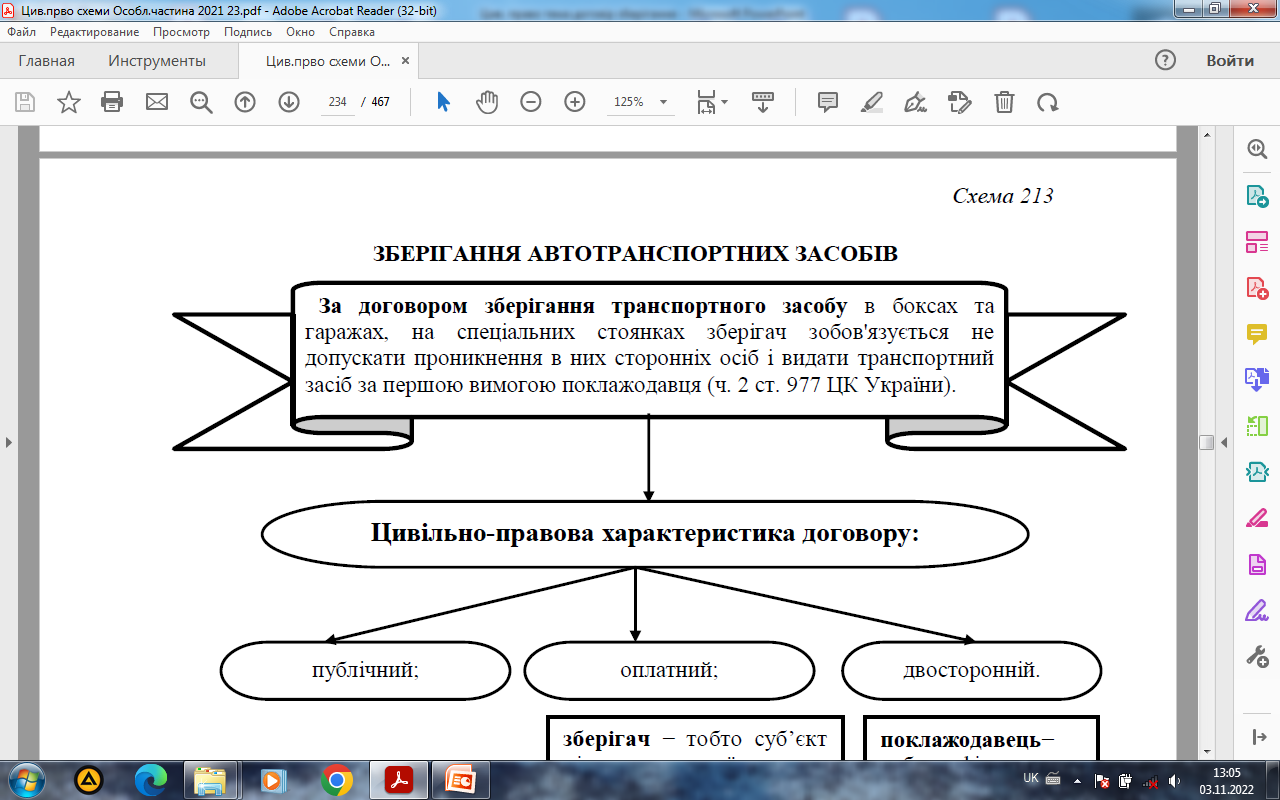 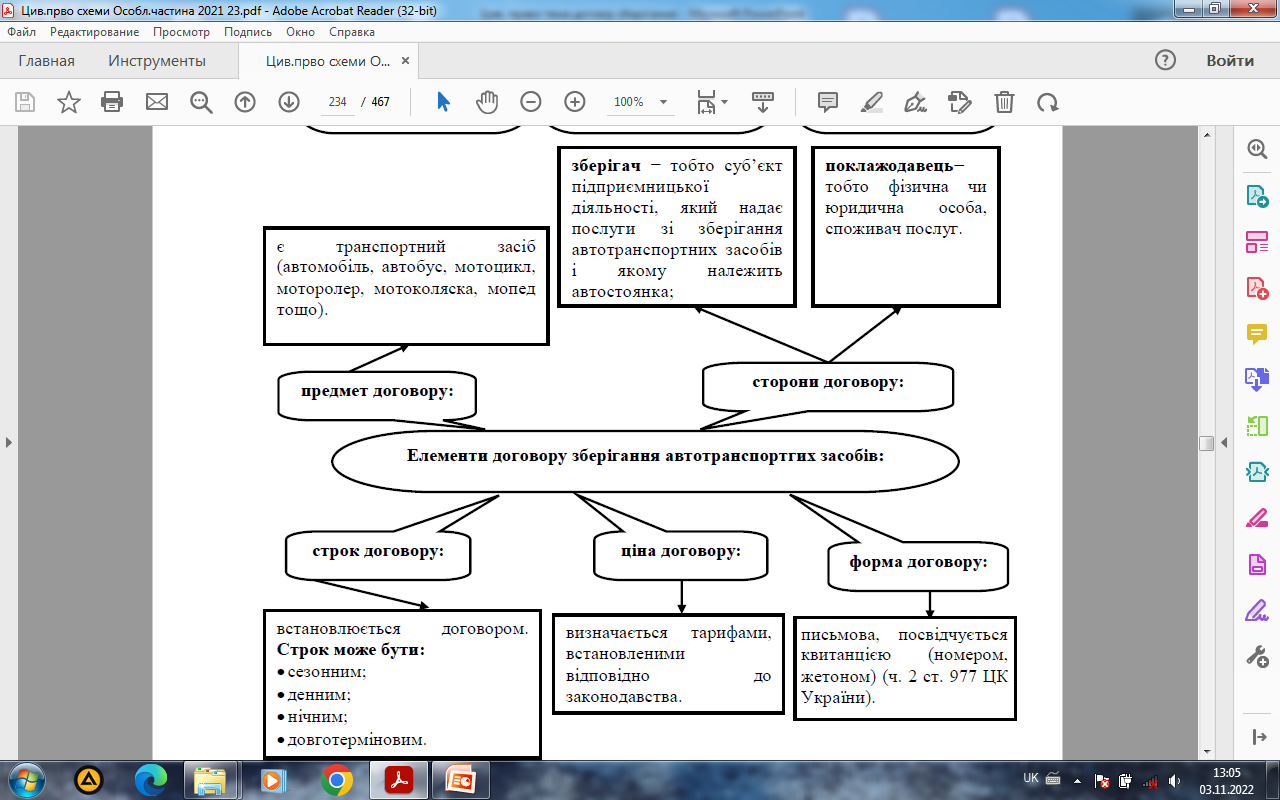 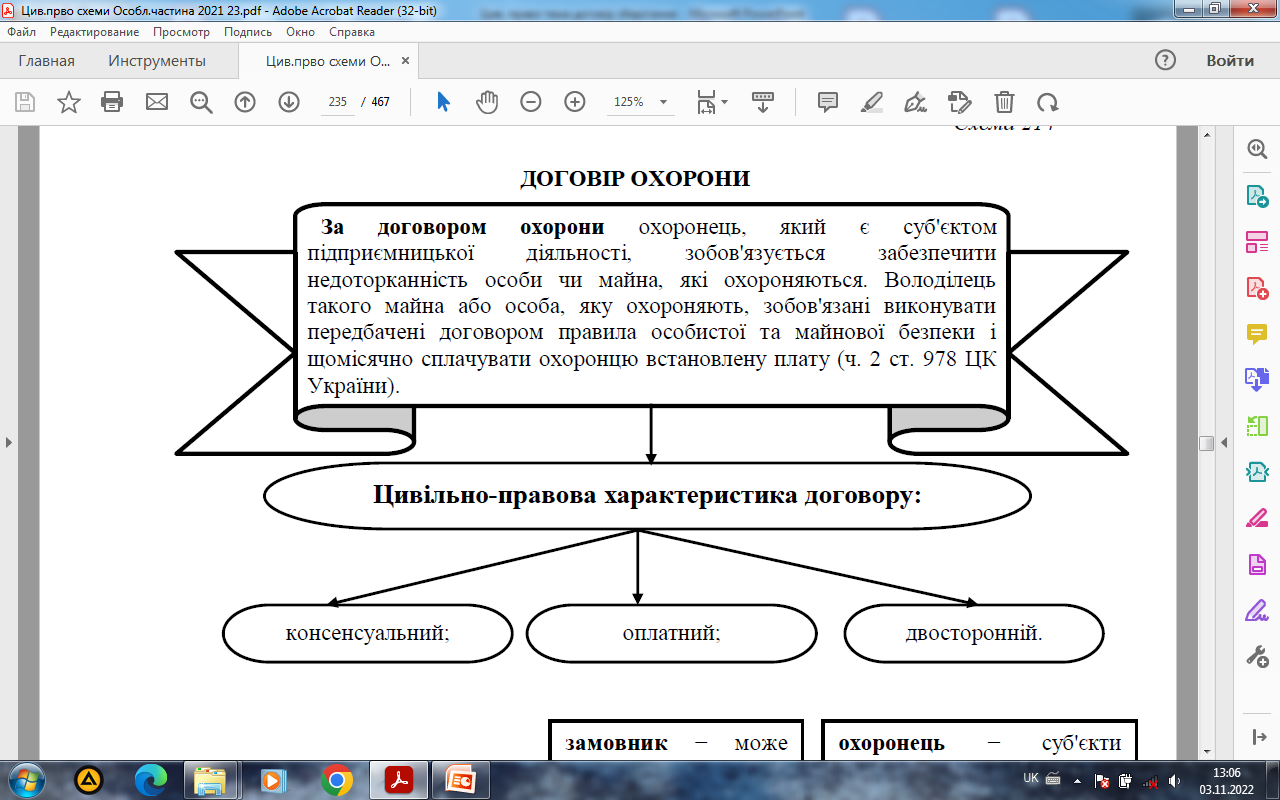 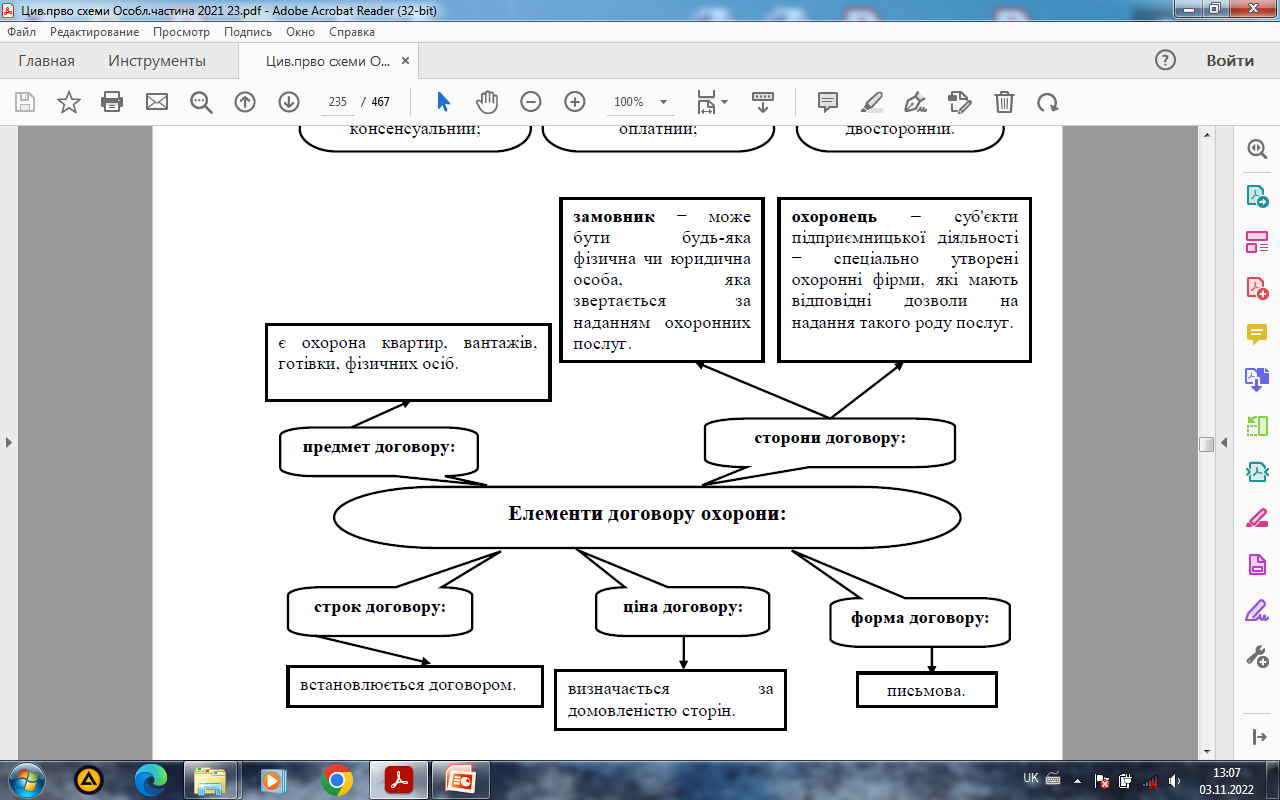